PRETÉRITO CONTRA  IMPERFECTO
IMPERFECTO
It was 9:00 at night.  It was Friday.  It was bad weather.  It was raining.  We were all at home.  Mom and Dad were watching television; I was reading a StarTrek novel; my sister was talking on the phone with her boyfriend in her room.  Esnupi (our dog) was sleeping behind the armchair in the living room.
Eran las nueve de la noche.  Era viernes.  Hacía mal tiempo.  Llovía.  Todos estábamos en casa.  Mamá y Papá miraban la televisión; yo leía una novela de StarTrek; mi hermana hablaba por teléfono con su novio en su cuarto.  Esnupi (nuestro perro) dormía detrás del sillón en la sala.
PRETÉRITO
De repente, ¡Entró un ladrón!  Pasó por la escalera y caminó hasta el dormitorio de mis padres.  Miró en el cuarto cuando oyó la voz de mi hermana.  Se volvió y bajó las escaleras.  Trató de huir de la casa, pero Esnupi se despertó y mordió la pierna del ladrón.
Suddenly, a robber entered!  He went upstairs and walked down to my parent's bedroom.  He looked in the room when he heard my sister's voice.  He turned and went down the stairs.  He tried to flee the house, but Esnupi woke up and bit the robber's leg.
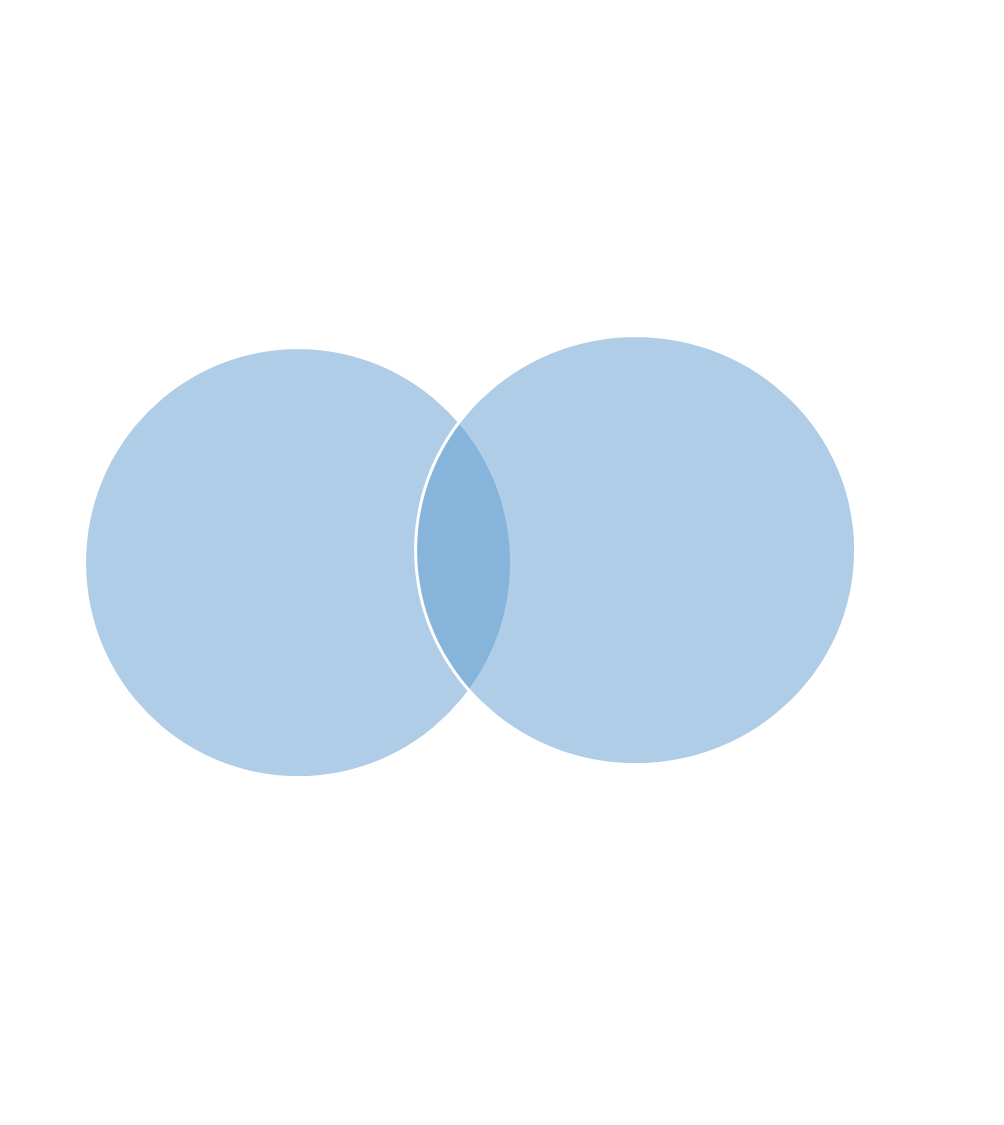 EL PRETÉRITO Y EL IMPERFECTO
If we are talking about the past, how can we decide which past tense to use?

This Venn Diagram sets up the basics…
PRETERITE
IMPERFECT
-one time action
PAST
-ongoing actions
-completed event
-events that used    to happen
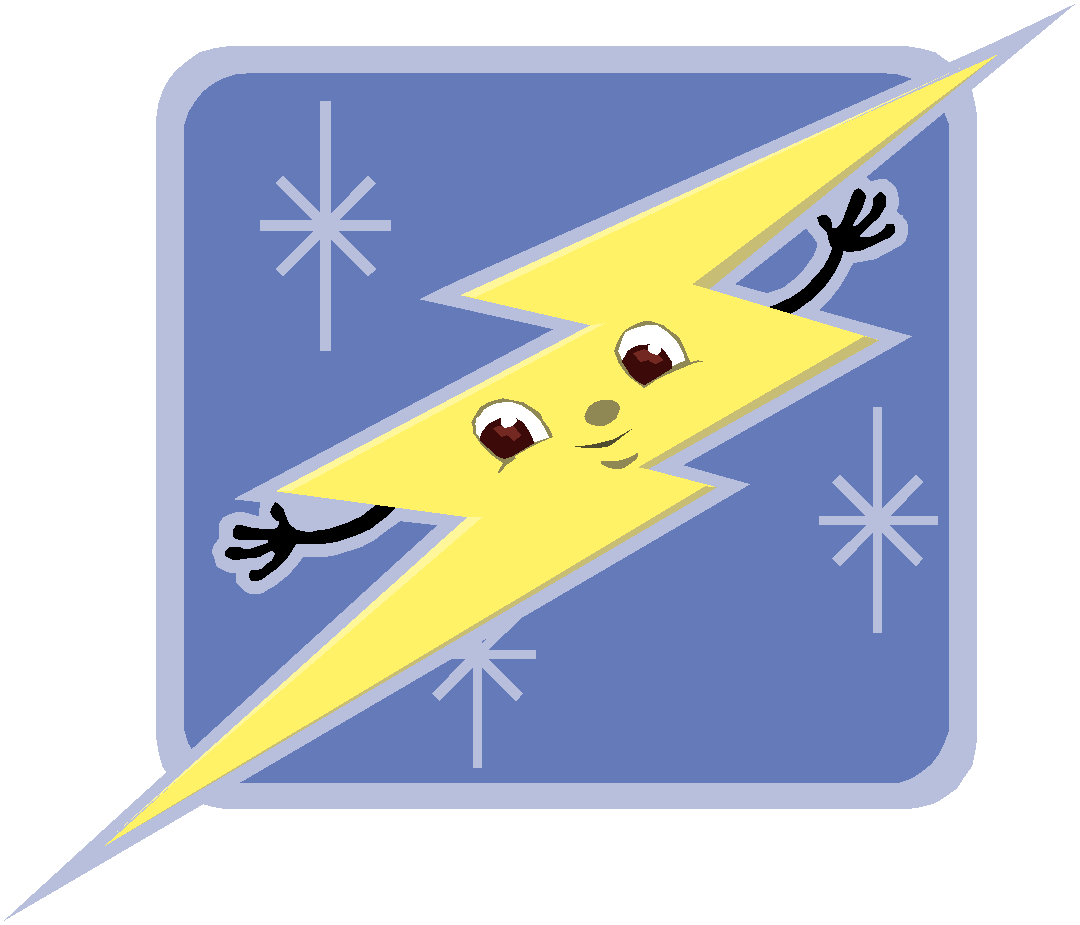 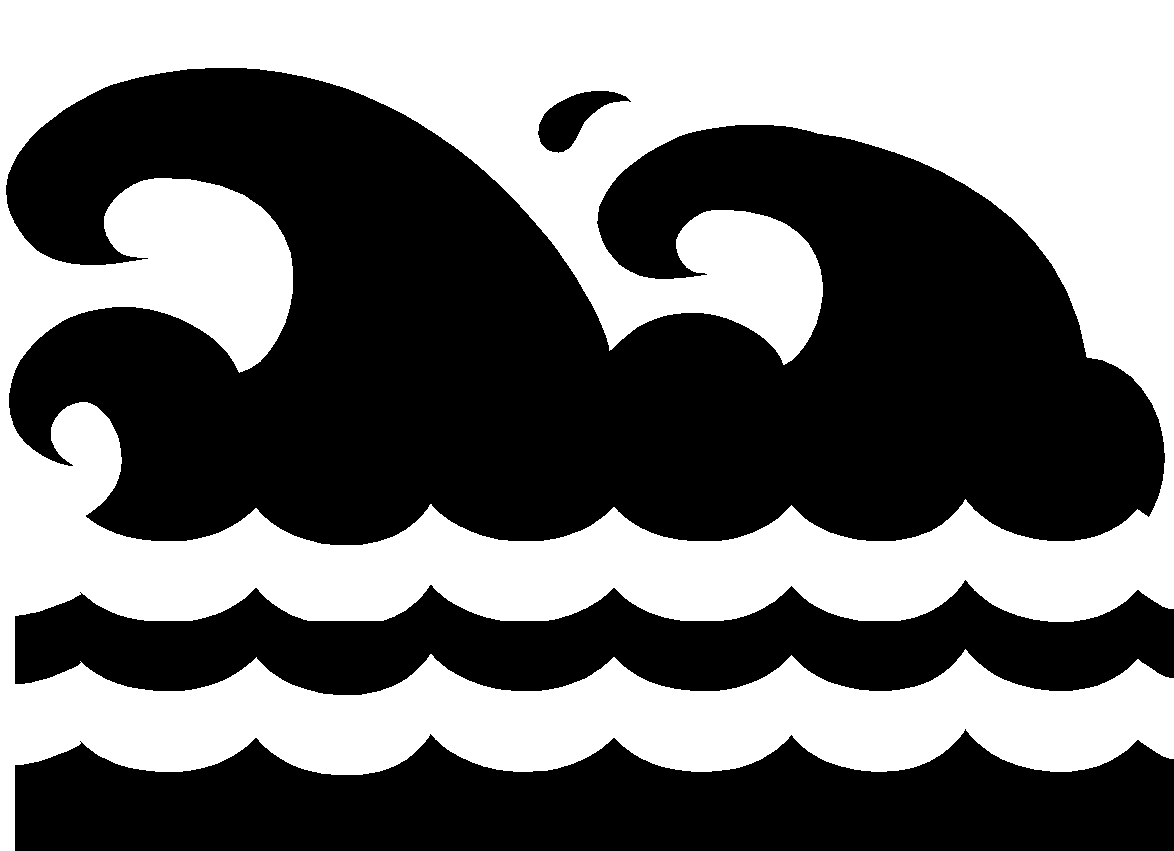 EL PRETÉRITO Y EL IMPERFECTO
PRETERITE:

IMPERFECT:
BOLT
UBOAT
EL PRETÉRITO
B—beginning or end of an action
O—one time actions or events
L—lightning fast actions
T—transitions/series of completed
       actions
BEGINNING OR END OF AN ACTION
Ejemplos
empezar/comenzar—to begin/to start
El hombre empezó a llorar.  (The man began to cry.)
Yo empecé a comer. (I started to eat.)
terminar—to end/to finish
Los estudiantes terminaron las pruebas. (The students finished the quizzes.)
B
O
L
T
S
ONE TIME ACTION/EVENT
Ejemplos
Yo fui a la tienda la semana pasada. 
    (I went to the store last week.)
Nosotros vimos la película anoche. 
     (We saw the movie last night.)


There is a definite end to the action.
B
O
L
T
S
LIGHTNING FAST! (SUDDENLY)
Ejemplos
Yo estudiaba cuando llegó mi amigo. (I was studying when my friend arrived.)
De repente, ¡el enemigo apareció  a la puerta!
     (Suddenly, the enemy appeared at the door!)
*interruption
B
O
L
T
S
TRANSITIONS (FIRST, THEN)
Ejemplos
Primero me desperté y entonces me duché. (First I woke up and then I showered.)
Luego, el príncipe y la princesa   se casaron. (Later, the prince and princess got married.)
B
O
L
T
S
SERIES OF EVENTS
Ejemplos
Sara cenó, hizo la tarea y se acostó. (Sara ate dinner, did her homework and went to bed.)
Fuimos de compras, compramos la ropa y regresamos a casa.
   (We went shopping the day, bought clothes and went home.)
B
O
L
T
S
SOME KEY TRIGGER WORDS FOR THE PRETERITE
last night
anoche							
ayer							
anteayer							
un día							
la semana pasada					
el mes pasado						
el año pasado						
el lunes pasado
el fin de semana pasado  last weekend
yesterday
day before yesterday
one day
last week
last month
last year
last (Monday, Tuesday, etc….)
MORE TRIGGERS FOR THE PRETERITE
then
luego							
después							
entonces							
de repente						
inmediatamente
en seguida                          right away
after (afterwards)
then, after that
suddenly
immediately
EL IMPERFECTO
U—“used to”
B—background information/Description
O—ongoing actions (was/were + ing)                               
A—age
T—tiempo (time and weather)
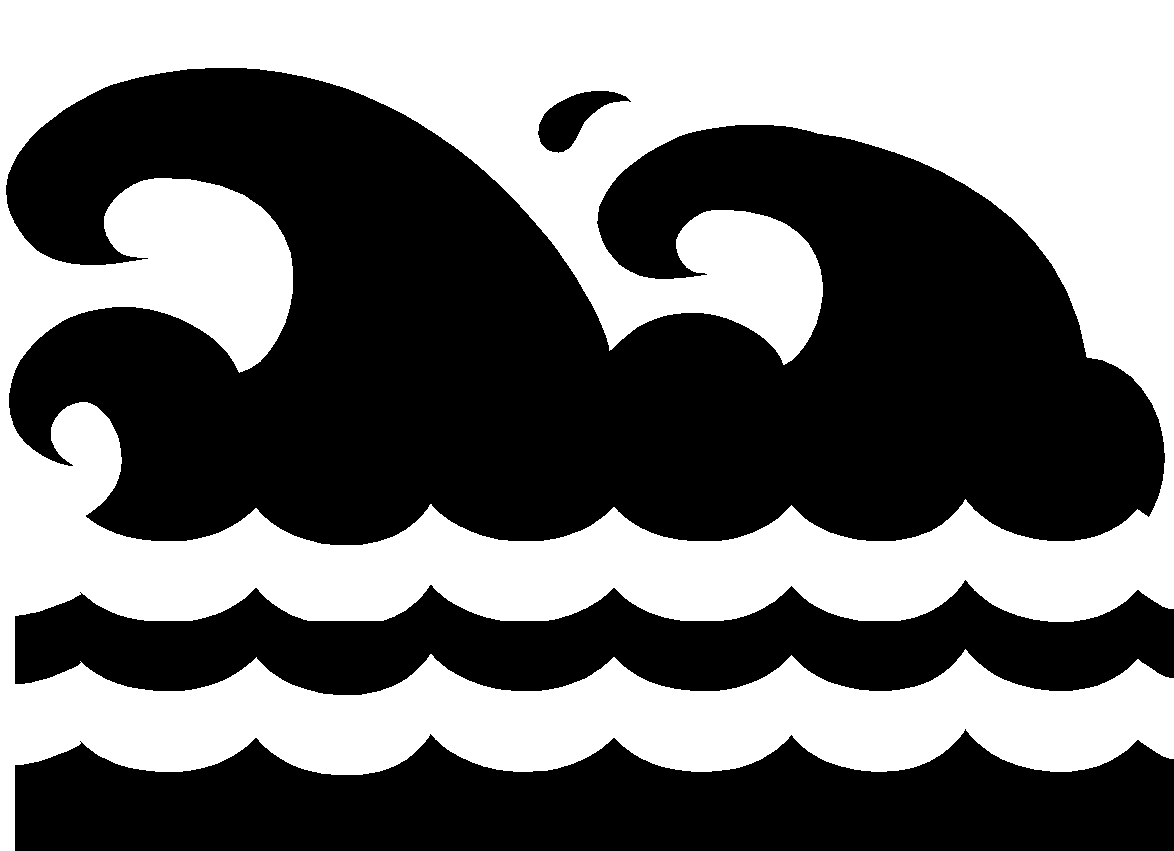 USED TO DO SOMETHING
Ejemplos
Yo siempre jugaba al fútbol cuando era niño.
(I would always play/I always played soccer when I was a kid.)
Mi hermano iba a la guardería infantil cada día.
(My brother used to go to Greenman Elementary.)
U
B
O
A
T
BACKGROUND INFO/DESCRIPTION
Ejemplos
El príncipe era muy valiente.
     The prince was very brave.
Había mucha gente allí.
     There were a lot of people there.

*había = there was/there were (past of “hay”; from “haber”)
U
B
O
A
T
ONGOING ACTIONS
Ejemplos
Ella estudiaba mientras yo dormía 
una siesta.
Ella estaba estudiando mientras yo estaba durmiendo una siesta.
     She was studying while I was taking a nap.
     was/were + ing  is always imperfect
Nosotros jugábamos fútbol cuando empezó a llover. 
    We were playing soccer when it started to rain.
U
B
O
A
T
AGE (LA EDAD)
Ejemplos
Remember we use the verb TENER to talk about age!
Yo era muy bajo cuando tenía 4 años.
    I was really short when I was four.
Mis primos tenían 6 y 8 años ese año.
    My cousins were six and eight years old that year.
U
B
O
A
T
TIEMPO (TIME AND WEATHER)
Ejemplos
Eran las dos cuando llegamos.
     It was 2:00 when we arrived.
Hacía frío y llovía.
     It was cold and raining.
U
B
O
A
T
SOME KEY TRIGGER WORDS FOR THE IMPERFECT
siempre							
nunca							
Usualmente						
normalmente						
cada (año, verano)					
todos los días						
mientras							
los lunes							
generalmente						
con frecuencia
always
never
usually
normally
each/every (year, summer)
every day
while
on…(Mondays)
generally
frequently
More Imperfect Triggers
A veces                                     sometimes
De vez en cuando                     once in a while
En aquel entonces                     Back then
A menudo                                 often
Apenas                                      hardly
Raramente                                 rarely
VERB ENDINGS: PRETERITE
-AR
-ER/-IR
í
amos
imos
é
aste
asteis
isteis
iste
ó
aron
ieron
ió
VERB ENDINGS: IMPERFECT
-AR
-ER/-IR
ía
ábamos
íamos
aba
abas
abais
íais
ías
aban
aba
ían
ía
PRÁCTICA: PARTE 1
ver; tú
tener; tú
hablar; él/ella
dar; yo
ser; tú
decir; yo
ir/ser; ellos
comer; nosotros
hacer; él/ella
comer; nosotros
trabajar; yo/él/ella
ir; ellos
PRÁCTICA: PARTE 2
Choose whether the following statements would be considered preterite or imperfect in Spanish:
I went to the store last night.
She used to play with dolls.
They would always eat early.
We cooked dinner at 5:00.
You made cookies yesterday.
When I was 5, I ate cookies every day.
PRÁCTICA: PARTE 3
Yo ________________ (ir) a la tienda anoche.   _____
Ella ________________ (jugar) con las muñecas cuando era niña.   _____
Ellos siempre ________________ (comer) temprano.   _____
Nosotros ________________ (preparar) la cena a las cinco.   _____
Tú ________________ (hacer) galletas ayer.   _____
Cuando yo ________________ (tener) 5 años, ________________ (comer) las galletas todos los días.
Más Práctica
Escoge el verbo correcto que completa la oración.
De niña, la princesa (era/fue) muy juguetona. 
De repente, el caballero (entraba/entró) al castillo.
En aquel momento, la hada madrina (transformaba/transformó) la ropa sucia a un vestido elegante.
Mientras el caballero (buscaba/buscó) la princesa, la malvada (se cambiaba/se cambió) a una mujer bonita. 
(Hacía/hizo) mal tiempo cuando el dragón (aparecía/apareció).